Лекція 1
Видавнича теорія інновацій
1.Медійна теорія інновацій та видавнича теорія інновацій
Класичні теорії інновацій представлені двома основними напрямками:
1.Економічні теорії інновацій (основна концепція викладена у працях С.Кузнеца «Сучасне економічне зростання: результати досліджень і роздумів» та Й.Шумпетера «Теорія економічного розвитку»);
Зроблено в Україні. Саймон Кузнець – харків’янин, який навчив світ рахувати ВВП  https://www.youtube.com/watch?v=u1B_SsJf2Ws
2.Історико-культурологічні теорії інновацій (популяризуються у працях Дж.Бернала «Наука в історії суспільства», П.Сорокіна «Соціальна і культурна динаміка»).
Йозеф Шумпетер«Бізнесцикли» (1939)
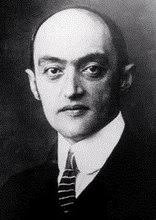 Альтернативні теорії інновацій репрезентовані більшою кількістю концепцій
1.Соціальні теорії інновацій (розроблялись у дослідженнях П.Сорокіна «Соціальна і культурна динаміка», К.Фрімен «Безробіття і технічні нововведення Вивчення довгих хвиль економічного розвитку», Г.Іцкович «Потрійна спіраль: університет-промисловість-держава. Інновації в дії», Л.Лейдесдорф «Динаміка інновацій»);
2. Теорія циклічності інновацій (висвітлена у роботах Б.Твісса «Керування науково-технічними нововведеннями», Г.Менша «Технологічний пат: інновації долають депресію», А.М.Шлезінгер «Цикли американської історії»);
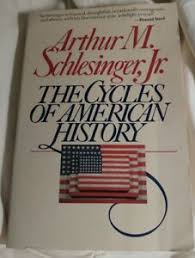 3.Медійна теорія інновацій (репрезентована у працях Еверета М.Роджерса «Дифузія інновацій», В.Кравцова «Інноваційна журналістика і влада у сучасному медійному просторі», М.Маклюена «Розуміння медіа: Внутрішнє розширення людини»);
Промотехнології у сфері медійного видавництва (техно)
Поліграфія
Сувенірна продукція.
Мерчі
Упаковка
Широкоформатний друк
Зовнішня реклама
Реклама на транспорті 
інше
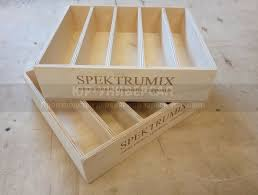 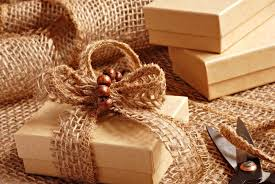 Упаковка
Філософія упаковки https://www.ted.com/talks/dustin_yellin_a_journey_through_the_mind_of_an_artist?referrer=playlist-what_does_it_mean_to_express_yourself#t-438142
Журнал Упаковка http://www.upakjour.com.ua/ (зверніть увагу на конкурси)
Види упаковки
1.Внутрішня упаковка - це безпосереднє вмістилище товару. Наприклад, для лосьйону після гоління "Old Spice" внутрішньої упаковкою буде пляшка, в яку він налитий.
2.Зовнішня упаковка - матеріал, що слугує захистом для внутрішньої упаковки й видаляється при підготовці товару до безпосереднього використання. Наприклад, для пляшки з лосьйоном "Old Spice" зовнішньою упаковкою буде картонна коробка, яка забезпечує додатковий захист і надає виробнику можливість використовувати її для цілей стимулювання збуту товару 
3.Транспортна упаковка - вмістилище, необхідне для зберігання, ідентифікації або транспортування товару.
Внутрішня упаковка
Матеріальні елементи упаковки
• тара, що відповідає вимогам вміщення, захисту, зберігання товару, просування по каналах збуту, повторного використання, в тому числі для інших потреб;
• етикетка, що містить фірмову назву продукції, символ компанії, виробника, склад, рекламні матеріали, коди для зберігання і інструкції для використання, контретікстка;
• вкладиш - детальні інструкції та вказівки про запобіжні заходи, купони, призи, брошури з рецептами і інша інформація і матеріали, здатні посилити збут, стимулювати повторні закупівлі, аркуш-вкладиш;
• кольеретка, ярлик, пробка та ін.
Загальні вимоги до упаковки
• Єдність образу. Вид товару, назва, відмінні характеристики, образотворчі елементи на упаковці, колірне рішення і символіка.
• Відповідність упаковки якості товару. Дуже ефектна упаковка, не підтверджена відповідною якістю товару, може насторожити покупця.
• Достовірність. Важливо в образотворчому ряду використовувати саме ті продукти, які дійсно входять до складу товару. Елемент достовірності підкреслює і введення в макет упаковки фотографічних зображень реальних предметів.
• Кліентооріентірованність. Особливості якості і стилю упаковки визначають споживачі. Гамма і символіка товарів для дітей відрізняється від товарів для дорослих.
Тара
•	Тара одноразового використання (упаковка , коробки тощо) використовується для затарювання товарів один раз і після її звільнення підлягає утилізації, тобто така тара непридатна для повторного використання, бо її збирання, зберігання, повернення менш вигідні, ніж нове виготовлення.
•	Багатооборотна тара здійснює декілька оборотів і повертається для повторного використання постачальникам або тароремонтним підприємством. Кількість оборотів залежить від її міцності та дотримання правил експлуатації.